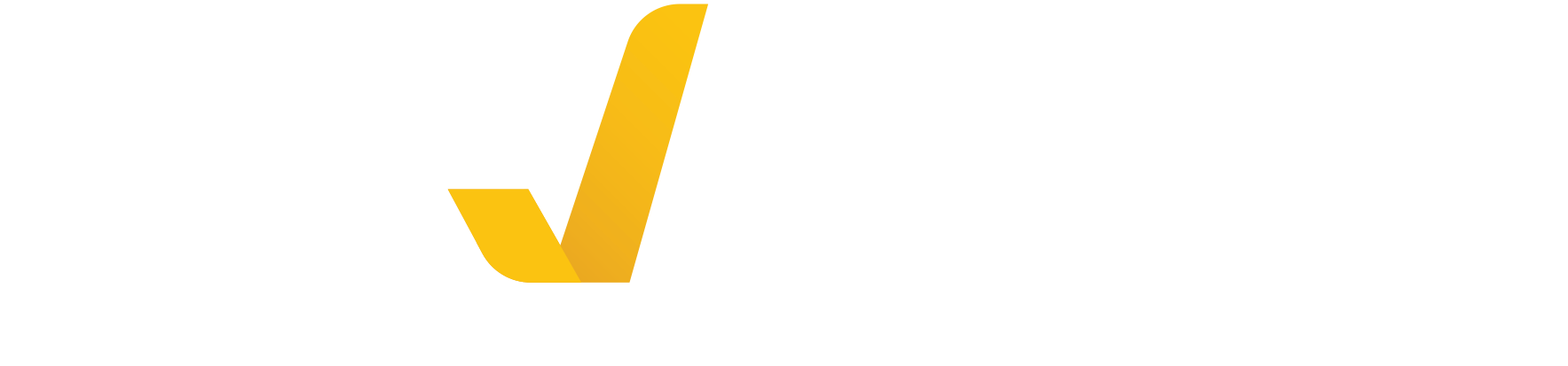 Comitê Brasileiro de Pronunciamento 
de Sustentabilidade (CBPS)
Comitê Brasileiro de Pronunciamento de Sustentabilidade (CBPS)
O CBPS “tem por objetivo o estudo, o preparo e a emissão de documentos técnicos sobre padrões de divulgação sobre sustentabilidade e a divulgação de informações dessa natureza, para permitir a emissão de normas pelas entidades reguladoras brasileiras, levando sempre em conta a adoção dos padrões internacionais editados pelo ISSB”
Fonte: CFC
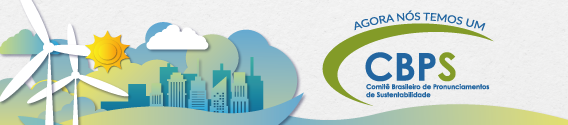 © 2022 KPMG LLP, a Delaware limited liability partnership and a member firm of the KPMG global organization of independent member  firms affiliated with KPMG International Limited, a private English company limited by guarantee. All rights reserved.
Comitê Brasileiro de Pronunciamentos de Sustentatbilidade - CBPS
Composição
CBPS
Os membros do CBPS são indicados pelas mesmas instituições que compõem o CPC: 
Abrasca, Apimec, B3, CFC, Ibracon, Fipecafi e repres de investidores (Amec e Abrapp)
Convidados:
IBGC, Bacen, CVM, CNI, Previc, Susep, CNA, Febraban, RFB, outros
Estrutura da Fundcação CPCS
Resolução CFC 1670, de 9 de junho de 2022
Emitir padrões de divulgação sobre sustentabilidade
As normas brasileiras com base nas normas do ISSB
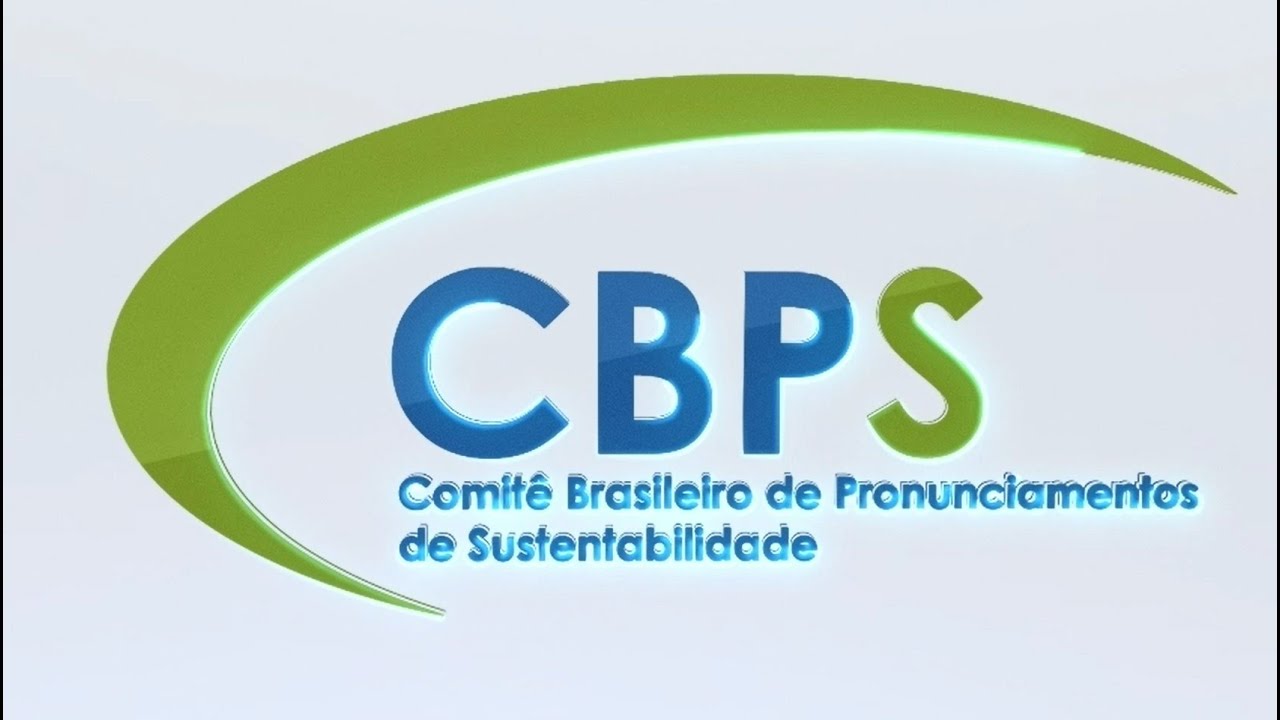 OPERACIONALIZAÇÃO
Vice-Coordenador(a)
Coordenador(a)
Operações
Zulmir Breda
Onara Lima
CFC
CFC
Relações
Institucionais
Walner Cunha
Haroldo Levy Neto
CFC
CFC
LYNN KLLLER
BRIDGET KELLY
Relações Internacionais
Leandro
Ardito
TEAM 2
Vania Borgerth
Manager
CFC
Técnica
TEAM 3
Eduardo Flores
Danielle Torres
O Funcionamento do CBPS - Comitê Brasileiro de Pronunciamentos de Sustentabilidade
Reguladores recepcionam os CBPS incorporando-os no ambiente regulatório local
Minutas do ISSB
Foco no investidor
Princípios gerais, incluindo a proposta de requerer relatar todos os riscos e oportunidades significativos relacionados à sustentabilidade (não apenas o clima)
Até o momento, orientações detalhadas apenas sobre clima

EFRAG
Foco em várias partes interessadas, incluindo investidores
Princípios fundamentais para divulgação
Até o momento, requisitos granulares publicados para impactos, riscos e oportunidades de sustentabilidade

Proposta climática da SEC
Foco no investidor
Requisitos detalhados para reportar apenas sobre o clima
Escala de divulgações obrigatórias
Escopo dos tópicos
Investidores
Todas as partes interessadas
International Sustainability Standards Board (ISSB)
Responsabilidade pública
IFRS Foundation Monitoring Board
IFRS Advisory Council
Governança, estratégia e supervisão
IFRS Foundation Trustees
Órgão independente definidor de normas e atividades relacionadas
International Accounting Standards Board (IASB)
International Sustainability Standards Board (ISSB)
IFRS Accounting Standards
IFRS Sustainability Diclosure Standards
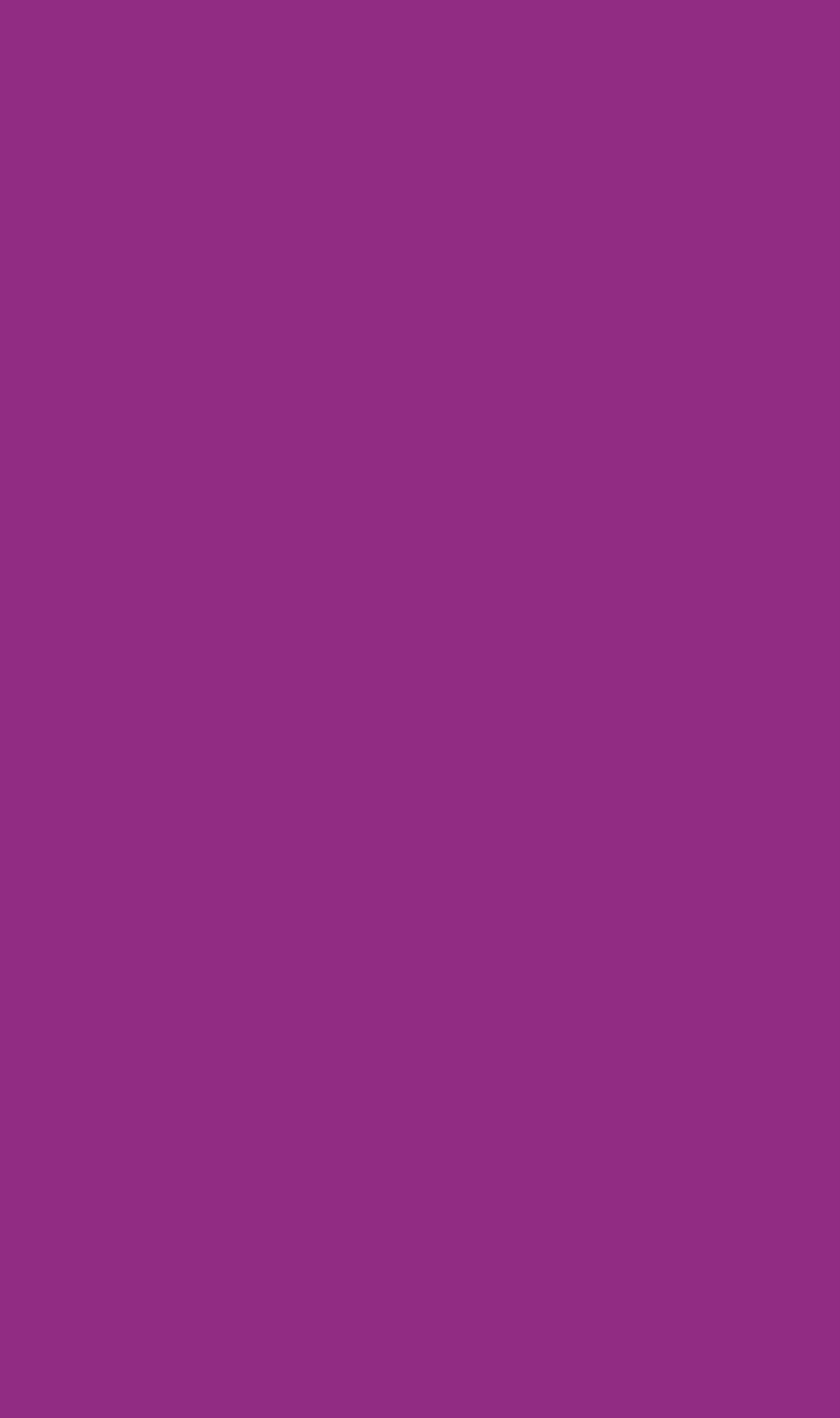 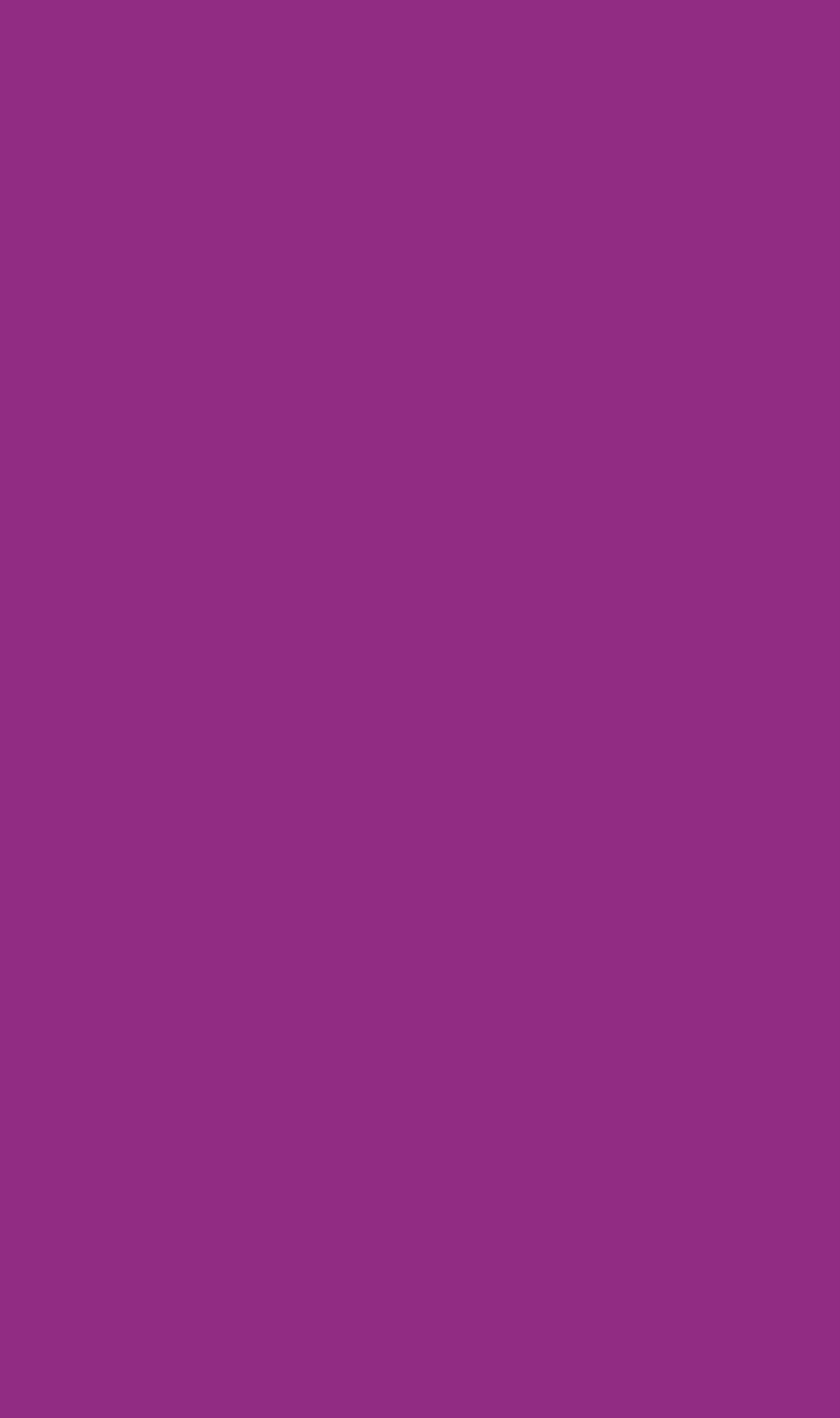 Qual é o tema?
Novas propostas marcam os próximos passos em direção a conexão entre as demonstrações financeiras e o relatório de sustentabilidade
Baseadas em estruturas e normas existentes, incluindo TCFD e SASB
O objetivo é criar uma base global para relatórios de sustentabilidade 
Focados no investidor
Qual é o impacto?
As Companhias reportariam todos os tópicos relevantes de sustentabilidade (não somente relacionados ao clima) sobre a consistência das normas globais e foco em como esses tópicos impactam no valor das empresas.
Relatórios poderiam se conectar com as demonstrações financeiras. 
As Companhias precisarão de processos e controles para que possam fornecer informações de sustentabilidade, com a mesma qualidade e ao mesmo tempo, de suas demonstrações financeiras.
O que vem pela frente?
Cada juridição poderá decidir se e quando adotar, mas espera-se uma adoção completa e rápida em várias jurisdições.
Algumas Companhias, públicas e privadas, podem escolher adotá-las voluntariamente – por exemplo: em resposta a investidores ou pressão social.
Abordagem dos blocos de construção
Iniciativas jurisdicionais e/ou GRI
Relatórios de sustentabilidade (foco mais amplo em diversos stakeholders)
Divulgar todos os assuntos de sustentabilidade que refletem impactos positivos ou negativos significativos nas pessoas, no meio ambiente e na economia
ISSB
Divulgações financeiras relacionadas à sustentabilidade (foco no investidor)
Divulgação sobre os assuntos relacionados à sustentabilidade que podem criar ou corroer o valor da empresa a curto, médio e longo prazo
IASB (+140 países)
Relatório financeiro (foco no investidor)
Refletido em valores monetários nas demonstrações financeiras
Outros GAAPs (ex. FASB)
IFRS S1 
Requerimentos gerais
IFRS S2 
Relacionadas ao clima
Características gerais do relatório, incluindo sobre materialidade.
Orientação prática, inclusive na apresentação da informação.
Detalhes adicionais especificamente relacionado ao clima.
Divulgação de riscos, planos de transição climática e análise de cenários.